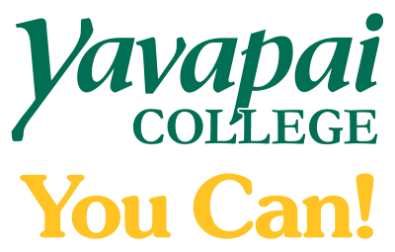 Job Search Techniques
By Linda Brannock , updated 6/15/17
6 Parts to Job Hunting
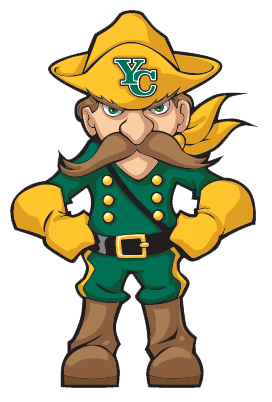 Created by Linda Brannock 1/20/13, updated 3/20/18
Workshop Series
Job Search Techniques
Prepares you for entry or reentry into the job market

Writing Effective Resumes
Creating the perfect resume to get you that interview

Interviewing with Confidence
Sets you up to have an outstanding interview experience

Soft Skill/Hard Skills
Get the job with Hard Skills
Lose the job with unprofessional Soft Skills
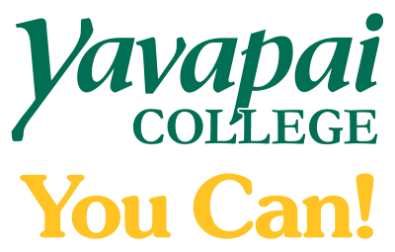 Job Search Techniques Overview
The Six Parts to Job Hunting
Where to Start Looking for Work
Research & Informational Interview
Networking
30 second Commercial
Job Fairs/Hiring Events
What Employers Want
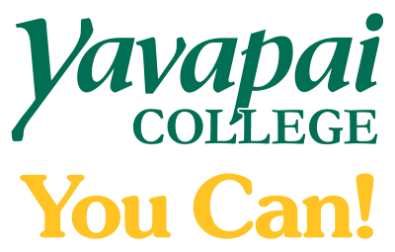 Part 1: Looking For Work
Not Sure Which Career to Choose
Choosing a career is important because it gives a person a clear path to find the right job

However, choosing a career can be frightening and difficult

YC Career Coach and Academic Counselors are here to help

Here are a few websites that can help you get started:
www.myskillsmyfuture.org
www.onetonline.org
www.mynextmove.org
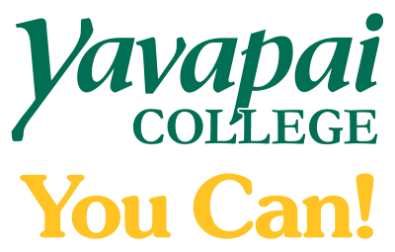 Part 1: Looking For Work
The most important part about entering the workforce is knowing your goals, and planning a clear career pathway
Knowing your goals will help guide you towards success
Clear goals will help you identify the right career path for you
Setting small attainable goals will keep you moving forward on your pathway
Being determined and persistent will help you reach each goal on your career pathway
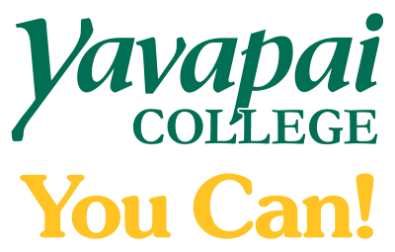 Part 1: Looking For Work Cont.
Not Sure Which Career to Choose
Identify the career path that best suits who you are and what you are good at
Research the career field and particular occupational options        
        www.VirtualJobShadow.com 
        
Consider a Job Shadowing of companies in your chosen field of study
Write down notes 
Meet with a career coach if needed to identify a career path, set up job shadow appointments, and Internship opportunities
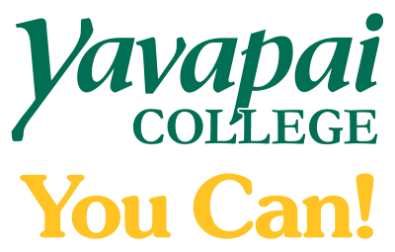 Part 1: Employment Sites
Once you have a clear career goal path set, you can search for work
There are numerous sites out there
www.azjobconnection.gov 
www.yc.edu/jobs 
www.glassdoor.com 
www.indeed.com 
www.careerbuilder.com
When searching, use a variety of words to describe a particular position
Secretary = Receptionist = Front Desk = Office Assistant = Administrative Assistant  put the Onet link here as well
You should exercise caution with some websites
www.craigslist.com
www.facebook.com
 You may become a victim of a scam
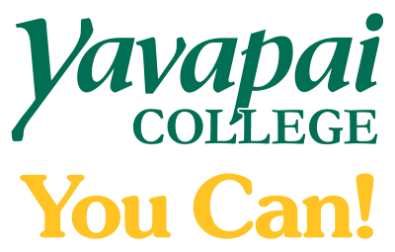 Part 2: Research
Research is a tedious, but very useful part of the employment process
Utilizing a companies website is beneficial for the research process
Keeping a record of your research can aid you, if you are chosen for a interview
In person Informational interviews are another great tool for you research process
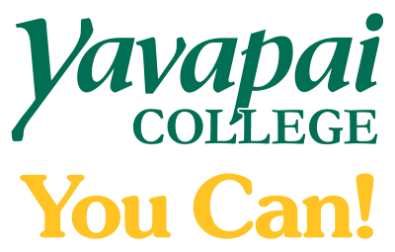 Part 2: Research
The very best way to research a company is by going directly to the company’s website

If you are unable to find information on a particular company, here are some websites that you can use:
www.acinet.org
www.careerleak.com
www.glassdoor.com
www.vault.com
www.wetfeet.com
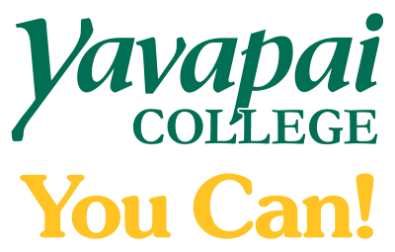 Part 2: What to Look for When Researching
Keep a Record of the Following:
The goods or services the company provides
Business financial stability
Their competitors
Company history and future plans
Salary information
Contact names
Any employment activity
Keep this information as you may need it in the future in case you gain an interview from the Employer.
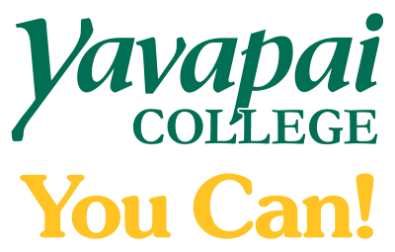 Part 2: Informational Interview
This is another way to find out information about a company 
An informational interview is speaking informally with people currently working in the area you are interested in
This is a good way to make initial contact with potential employers
They are also a good way to add people to your network
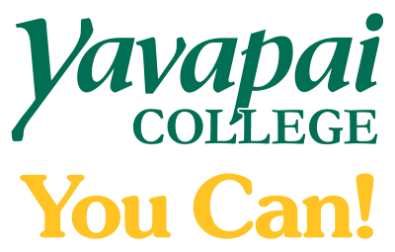 Part 2: Easing the Fear of Informational Interviews
Walking into a business or cold-calling can be intimidating.
 Use the script below to help lessen the anxiety.
Hello, my name is 			. I am just gathering some information about the work environment. Would you mind answering a few questions for me? Thanks!

Have some questions ready:
What kind of background/education would someone need to  be successful with this position?
What is your job like on a typical day?
How is the economy affecting this industry?
What is the corporate culture like?
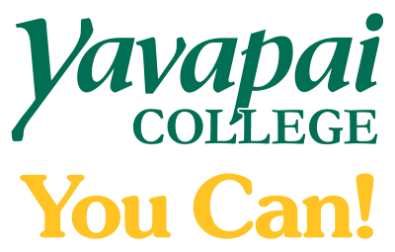 Part 3: Networking
In modern times, networking has become essential when looking for employment
What is a network?
A network is a group of people that interact with others for mutual assistance; for example, Facebook or LinkedIn.
You can also network with a group of students to discuss how they have been successful in gaining employment.
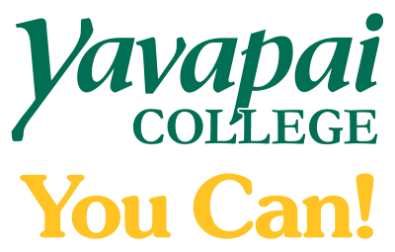 Part 3: Why is Networking Important?
A very small amount of jobs are advertised and the competition for those few advertised jobs is fierce

Researchers found that when asked how employees found their current job, that over 60% of them said it was because they knew someone

Members of your network can be used as references when applying and interviewing for employment
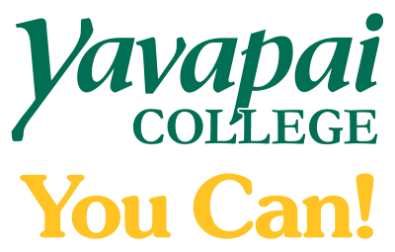 Part 3: Who to Include in Your Network
You need to be mindful of who to include into your network
You want to have a good balance of personal and professional members
Regularly update your network
Here are some examples of who to include in your network
Professional Members
Association Members
Co-workers
Industry Contacts
Military Contacts
Volunteer Group Members
Professional Social Media Sites
Personal Members
Family Members
Friends
Members of Your Church
Former Schoolmates and Teachers
Non Job Related Clubs
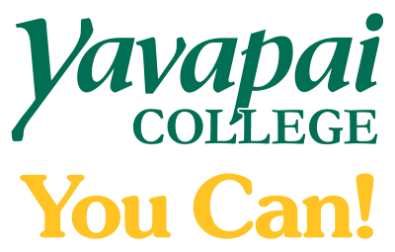 In Conclusion
Networking is an important resource when it comes to job hunting
Your search is aided by others
You also have their support throughout the hiring process
Stay positive and genuine
 A true representation of yourself within a network will give genuine results
Be open to changes suggested from your network.

Use the 30 second commercial to help build up your network
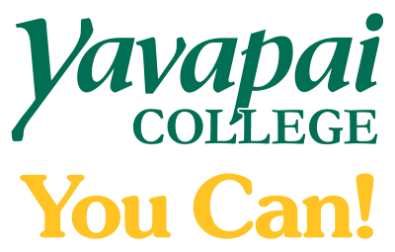 Part 4: 30 Second Commercial
Commercials are made to promote things
In this case, your employability
Show off your skills and experience
A good 30 second commercial will make the person you are speaking to want to know more about you

Commercials can be easily adapted for most situations
Can be utilized in multiple ways:
Networking
Industry Events
Job Fairs/Hiring Events
Speaking with recruiters
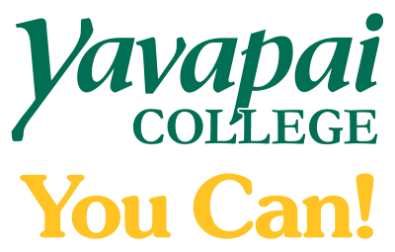 Part 4: Building a 30 Second Commercial
30 Second Commercial can be split into 5 parts
Greeting
Introduce yourself
Experience
State what experience you have
Strengths
Discuss your strengths
Accomplishments
Reveal what accomplishments and awards you received
Area of Interest
Talk about different areas of the profession that interest you
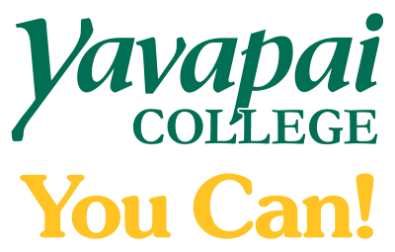 Part 4: 30 Second Commercial
A basic 30 second commercial looks like this:
Hi, my name is ___________. I'm in the _______________ field, and I'm looking to_____________________. 
The last blank would be filled in with your current career aspiration, whether it is to stay within your field and move up or move into a different career.
A traditional 30 second commercial looks like this:
Hello, my name is __________________________. I am an experienced _____________________. My strongest skills are in _________________ and _________________. I have received awards for 						. I am interested in expanding my expertise in ________________________.
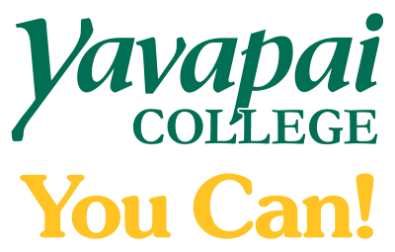 Part 4: Important info to Know
There is no set structure when it comes to building a 30 second commercial
Have more than one version. Different events and situations will require you to discuss different things
Practice so you can deliver it effortlessly while appearing natural and sincere
Try not to ramble, or use industry jargon and acronyms
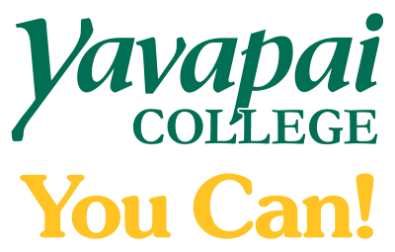 Part 4: Remember
30 second commercials  are easily adaptable to most situations
Practicing is important
If it doesn’t feel or sound right, change it
Be creative while being yourself
30 second commercials are a great way to promote yourself at networking events and job fairs
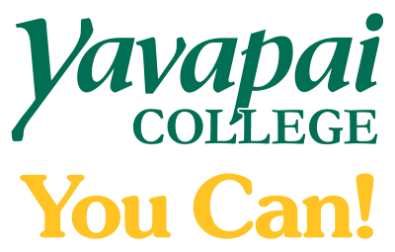 Part 5: Job Fairs/Hiring Events
Job Fairs and Hiring Events are a great places to visit when seeking employment
They are the perfect place to promote yourself by using your 30 sec commercial.
They are a great place to meet with several employers in one area. 
They help build up your network
They give you the ability to speak directly with employers and recruiters about available positions
Can lead to interview, then job offer
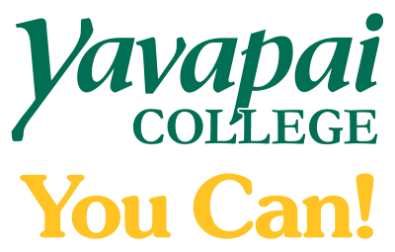 Part 5: Be Prepared
Job Fairs can be overwhelming, so it is important to be prepared
Have clothing prepared and set aside the night before
Have a prepared career folder
A folder or portfolio that you can keep clean copies of your resume and other important paperwork 
If you have business cards, bring them
Greet everyone with a firm handshake
Use your networking and Verbal /non verbal communication skills to promote who you are
Thank them for speaking with you
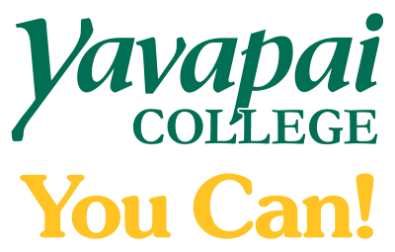 Part 5: Job Fairs/Hiring Events
Job Fairs
Large employer events usually community driven
Great place to meet many employers
Hiring Events
Smaller event with a single or up to 5 employers. 
www.yc.edu/jobs  look under Hiring events for local area dates
Job Placement Services
            Arizona@Work Prescott, Prescott Valley, Cottonwood
            Goodwill Career Centers Prescott, Cottonwood, Sedona
            YC  Linda Brannock Career Coach
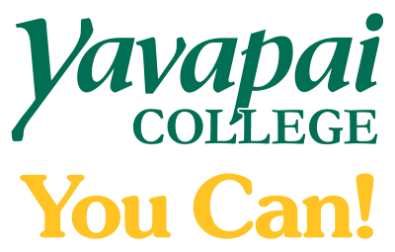 Part 6: What Employers Want…
Employer want employees with professional soft skills
Soft Skills is a synonym for “people skills.” The term describes those personal attributes that indicate a high level of emotional intelligence, unlike hard skills 
Hard skills, describe a person’s technical skill set and ability to perform specific tasks
Soft Skills are broadly applicable across job titles and industries
Hard skills are specific to each employer or organization
Soft skills examples: being to work on time, following company policies and procedures, using your cell phone on personal time, professional verbal and written communication, ability to complete assigned task, taking ownership of doing your very best at all times
Soft skills is a synonym for "people skills." The term describes those personal attributes that indicate a high level of emotional intelligence. Unlike hard skills, which describe a person's technical skill set and ability to perform specific tasks,soft skills are broadly applicable across job titles and industries.
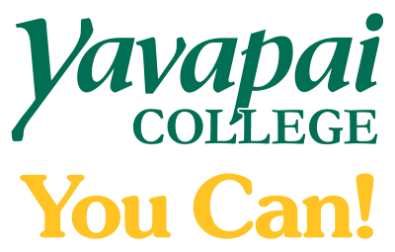 Part 6: An Employer Wants
An employee with strong professional Soft Skills
An employee who get to work on time
An employee who has initiative to get the job done.
An employee who knows how to assist other employees when their assignment is completed.
An employee who critically thinks and helps create efficiencies and identify waste. 
An employee who knows how to communicate verbally and written.
An employee who can work well alone, or in a team.
An employee who cares…..
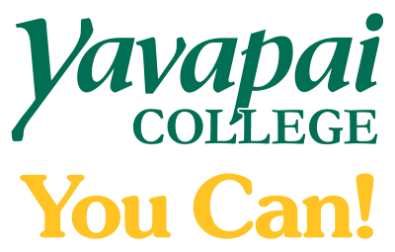 Workshop Conclusion
Utilize the 6 parts to job searching to help you get an interview and succeed once your hired
Where to Start Looking for Work
Research & Informational Interview
Networking
30 second Commercial
Job Fairs/Hiring Events
Be the employee employers want to promote
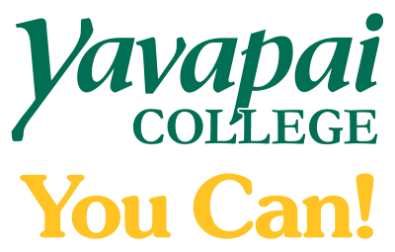 Now you are on you way to a job!
Questions?



Linda Brannock YC Career Coach
Linda.brannock@yc.edu
928-776-2170
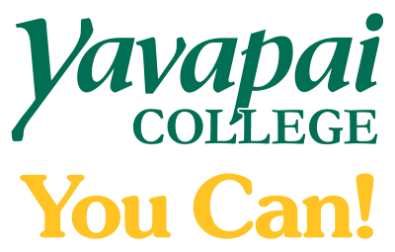 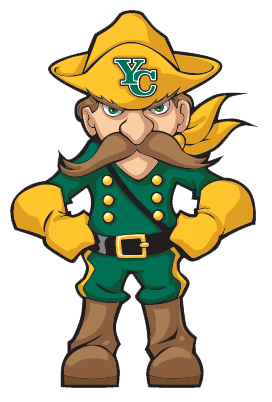